Celebrating JSD:MAKING A DIFFERENCE
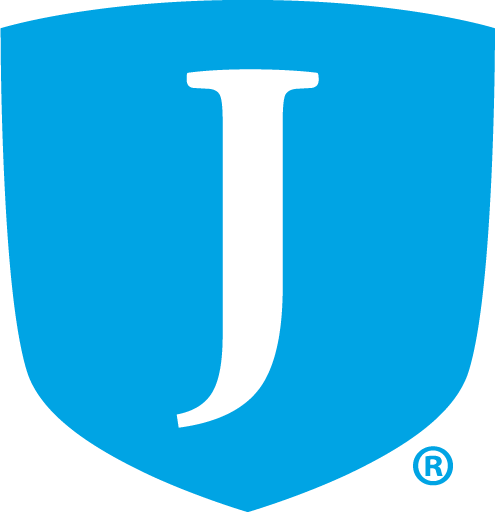 Superintendent Patrice A. Johnson
PRINCIPALS MEETING SEPTEMBER 2017
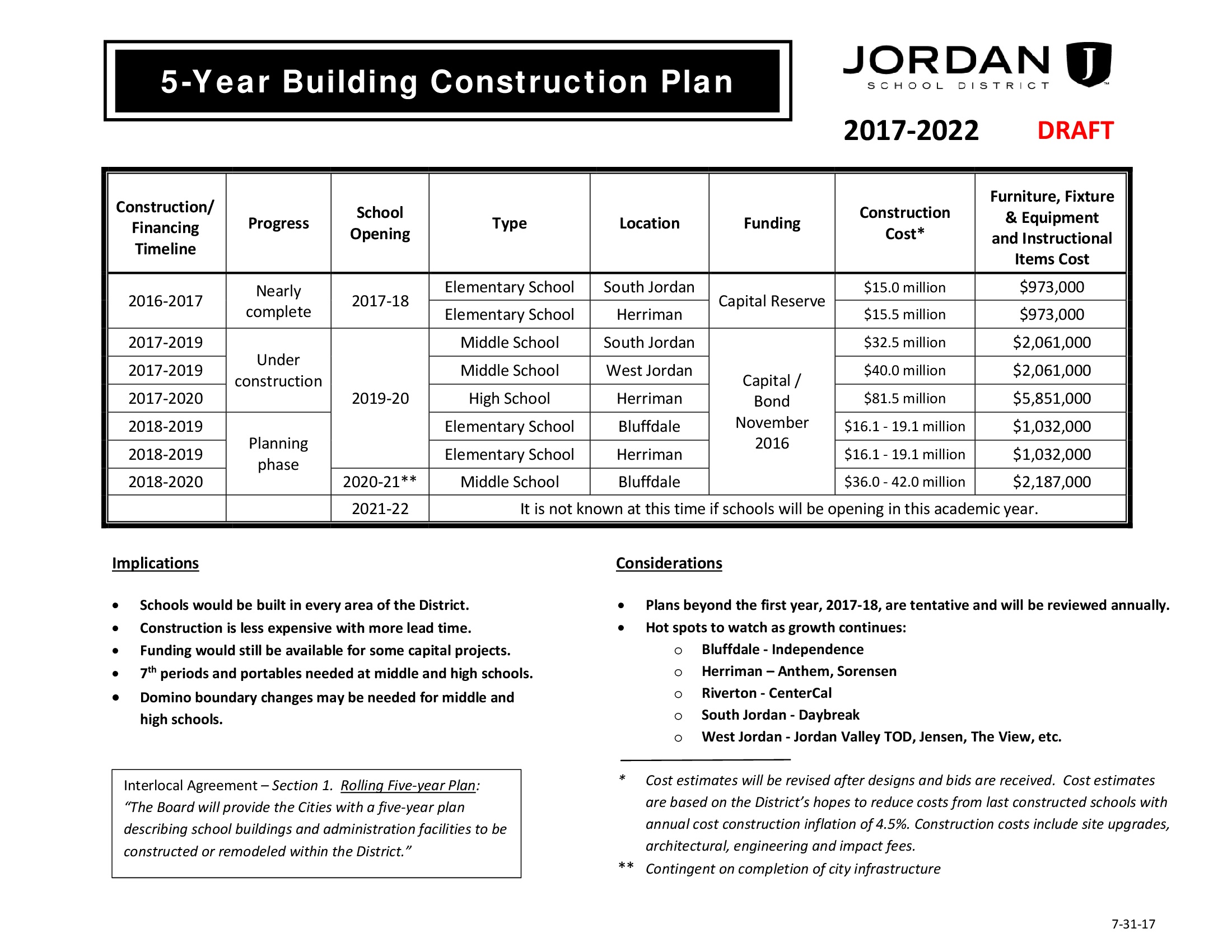 What is Collective Teacher Efficacy?
Belief of teacher group about collective ability  to promote successful student outcomes within their school
CollectiveTeacher Efficacy
Elementary School #1 - 4th Grade Team 
Total Proficiency  	68%
Growth (MGP) 	51
[Speaker Notes: Elementary School A = Jordan Ridge Elementary
Elementary School B = Rose Creek Elementary
Elementary School C = Blackridge Elementary
Elementary School D = Hayden Peak Elementary]
Elementary School #2 - 4th Grade Team
Total Proficiency 	67.8%
Growth (MGP) 	61
[Speaker Notes: Elementary School A = Jordan Ridge Elementary
Elementary School B = Rose Creek Elementary
Elementary School C = Blackridge Elementary
Elementary School D = Hayden Peak Elementary]
Elementary School #3 - 6th Grade Team
Total Proficiency 	61.4%
Growth (MGP) 	58
[Speaker Notes: Elementary School A = Jordan Ridge Elementary
Elementary School B = Rose Creek Elementary
Elementary School C = Blackridge Elementary
Elementary School D = Hayden Peak Elementary]
Elementary School #4 - 3rd Grade Team
Total Proficiency 	67%
[Speaker Notes: Elementary School A = Jordan Ridge Elementary
Elementary School B = Rose Creek Elementary
Elementary School C = Blackridge Elementary
Elementary School D = Hayden Peak Elementary]
Middle School #1 - 7th Grade Science Team
Total Proficiency  	78%
Growth (MGP) 		89
[Speaker Notes: Middle School A = Copper Mountain Middle
Middle School B = Fort Herriman Middle
High School A = Riverton High]
Middle School #2 - 8th Grade Science Team
Total Proficiency        72%
Growth (MGP) 		 75
[Speaker Notes: Middle School A = Copper Mountain Middle
Middle School B = Fort Herriman Middle
High School A = Riverton High]
High School Physics Team
Total Proficiency 	58%
Growth (MGP) 	64
[Speaker Notes: Middle School A = Copper Mountain Middle
Middle School B = Fort Herriman Middle
High School A = Riverton High]
JSD Areas of Focus – 2017
DRAFT
Student Achievement
Elementary
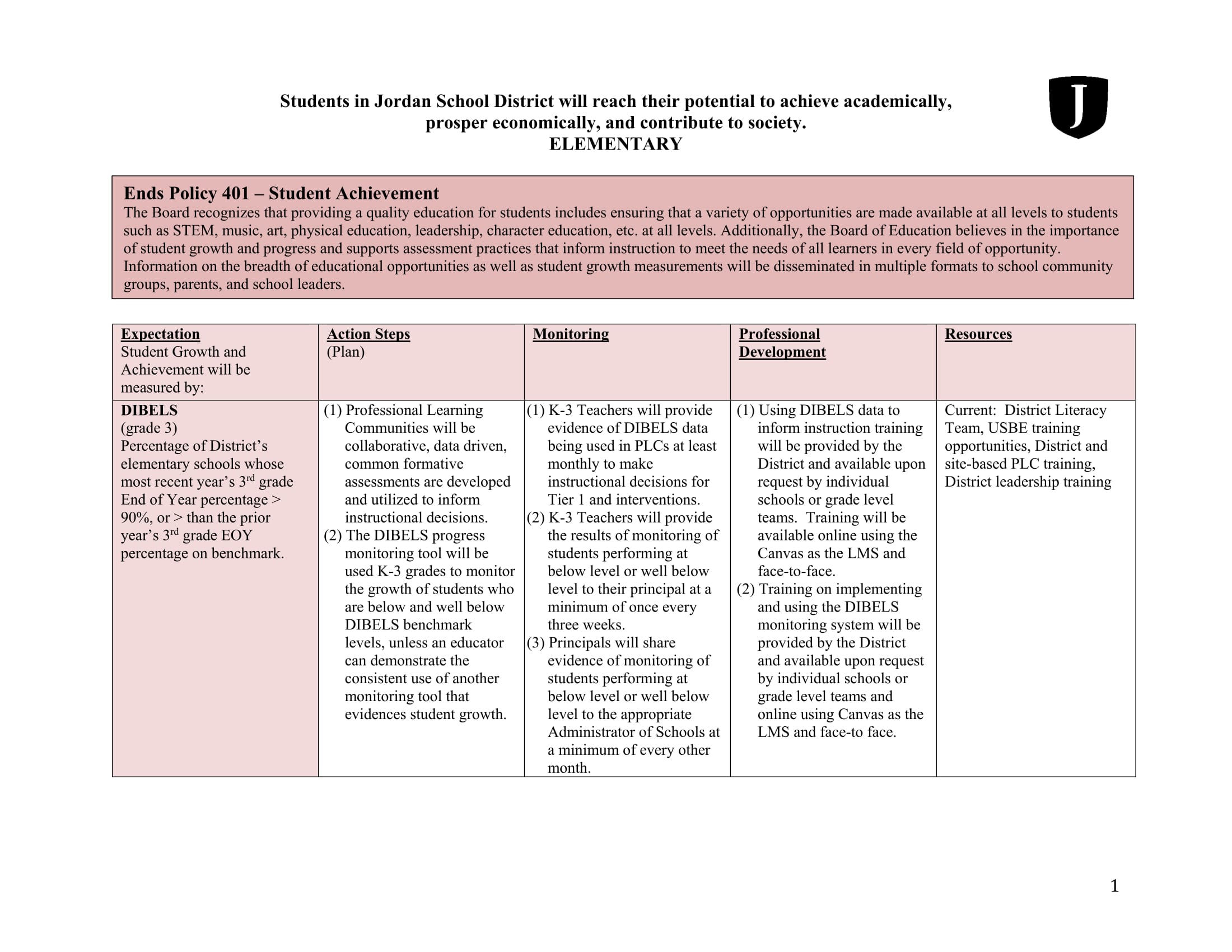 Student Achievement
Middle Level
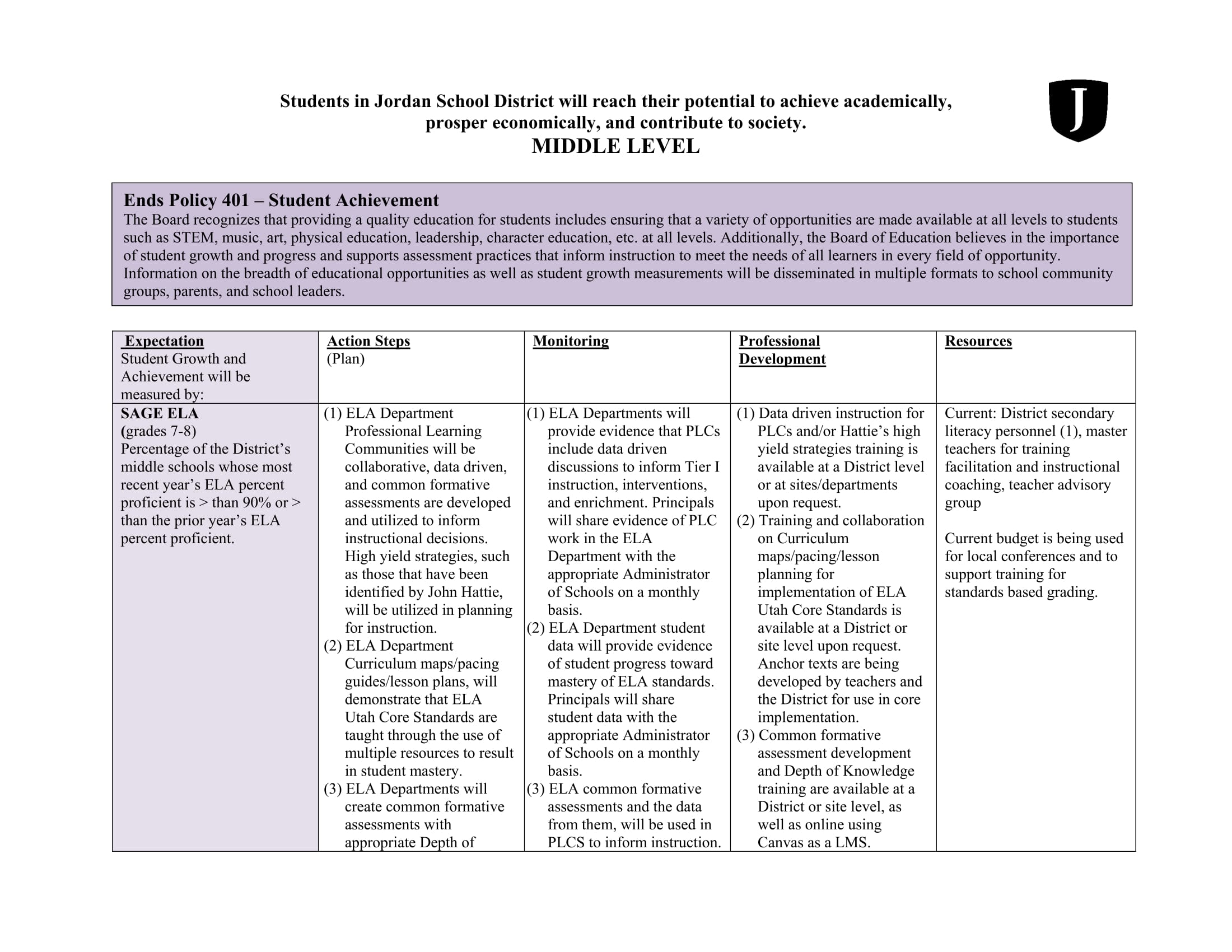 Student Achievement
High School
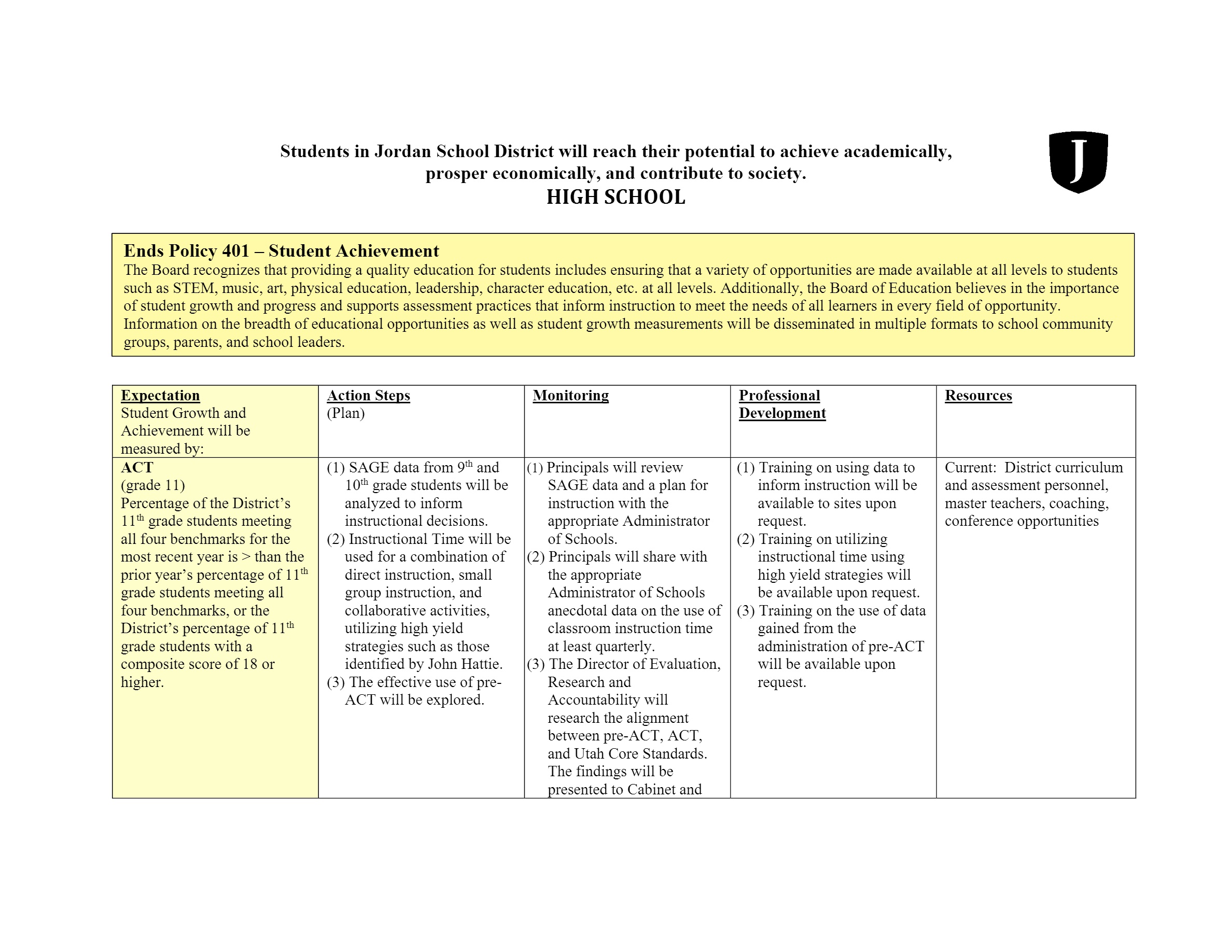 Empowering Employees
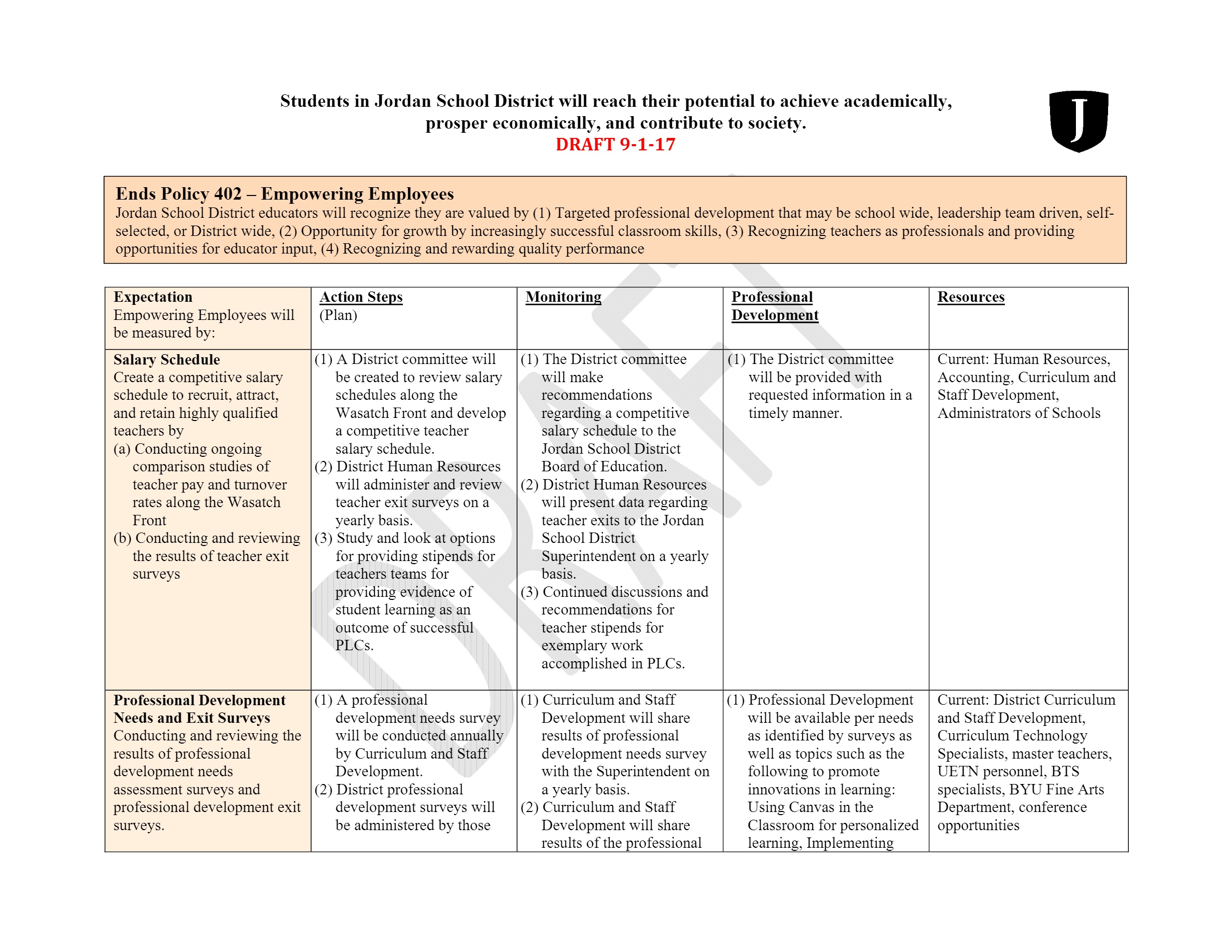 Customer Service
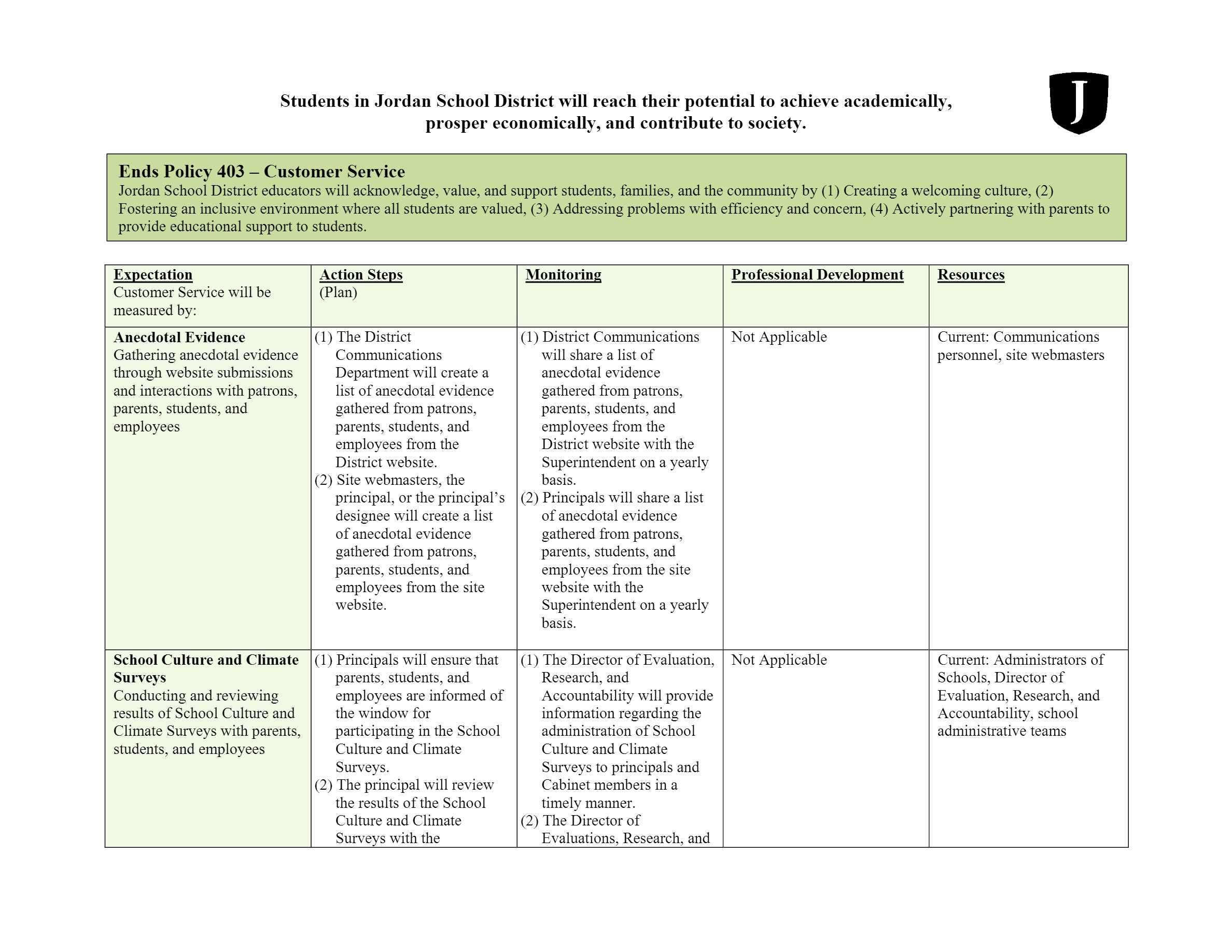 Security and Safety  
 (Physical and Emotional)
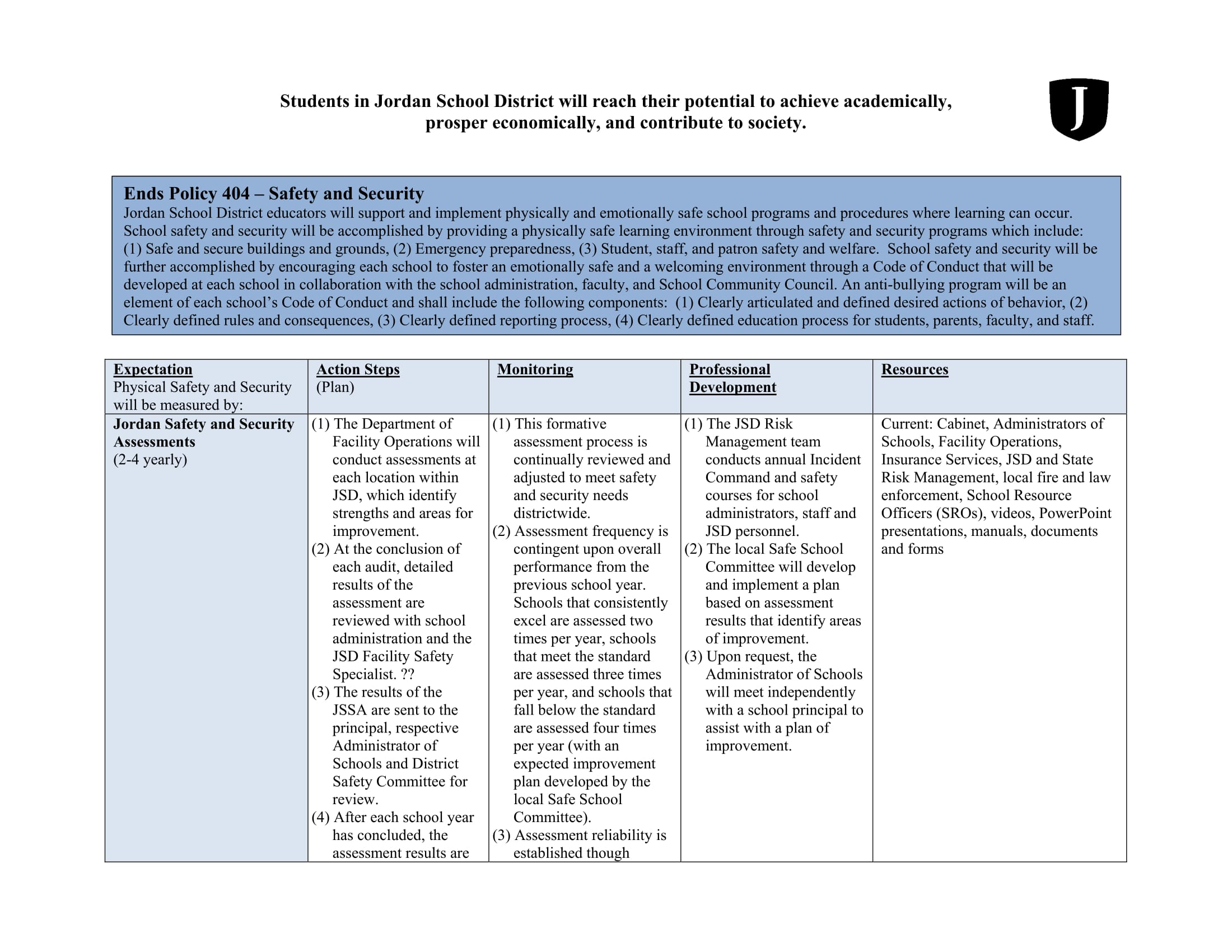 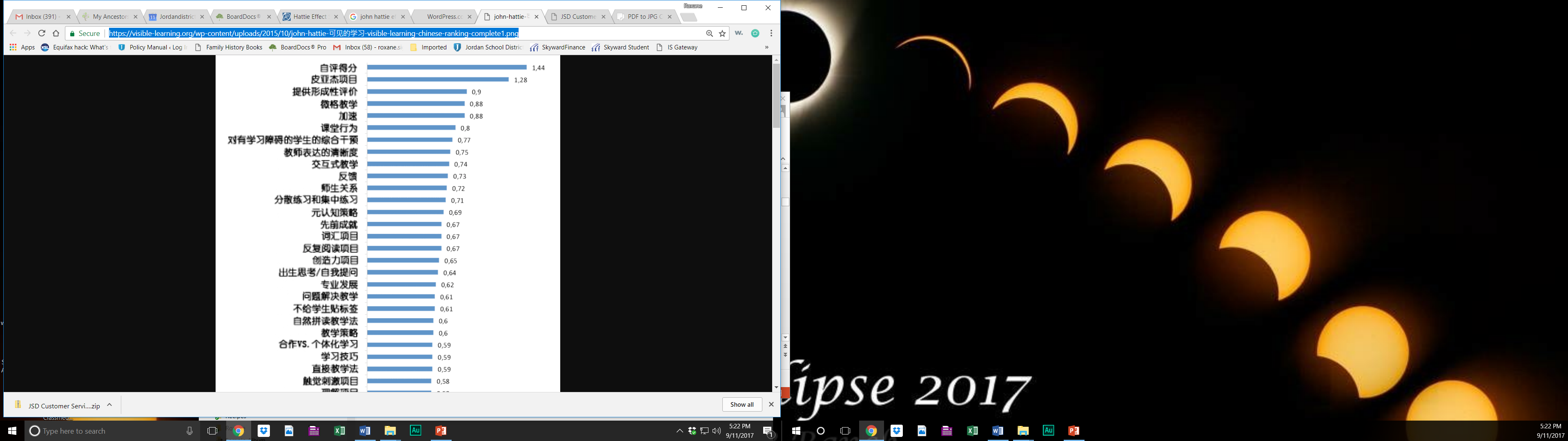 Student achievement
Refining PLCs

Alignment and Clarity of Student Success Criteria
Analyze Student Data to Inform Instruction
Continued Intervention and Enrichment (80/20)
High Quality Instruction

Depth of Knowledge                (with Alignment)
Engagement thru High Impact Strategies
Continuous Monitoring of/for Student Learning
Collective 
Efficacy
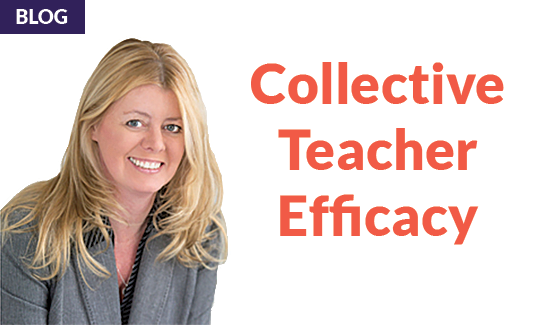 refers to an organization’s 
shared belief that through their collective action, they can positively influence student outcomes, including those who are disengaged and/or disadvantaged.
WE
are making a
EVERY CHILD
EVERY DAY